L’integrazione del dato statistico e del dato geografico: dall’ANNCSU al Registro delle unità geografiche e territoriali



Davide Fardelli

25 maggio 2017

FORUM PA
Sistema Integrato dei Registri (SIR)
Individui
Unità Economiche
Registro Individui
Registro Luoghi
Registro Attività
Registro Unità Economiche
Attività
Luoghi
Rappresentazione Entità-Relazione
Rappresentazione insiemistica
L’integrazione del dato statistico e del dato geografico: dall'ANNCSU al Registro delle unità geografiche e territoriali
Davide Fardelli – Roma – 25 maggio 2017
[Speaker Notes: This Sistem is composed by three sub-sistem of Registers: Individui, famiglie e coabitazioni (caserme, navi, alberghi, ospedali, case di cura, case famiglia), Places and  Economic Units. 

We also have a fourth register for the Activities. This last register is particular because it does not correspond to an entity like the others, but it represents the relationships between them. 

Specifically the relationships, as working or studing, between Individuals and Economic Units.]
Registro dei Luoghi (RSBL)
nuova micronizzazione e aree sub-comunali
edifici e unità abitative
suddivisioni amministrative e funzionali
aree statistiche
griglie regolari
indirizzi geocodificati e/o georeferenziati
L’integrazione del dato statistico e del dato geografico: dall'ANNCSU al Registro delle unità geografiche e territoriali
Davide Fardelli – Roma – 25 maggio 2017
Il  Registro delle unità geografiche e territoriali
Registro delle unità geografiche e territoriali
Individui e famiglie
Attività
METODI E
NORME
DIZIONARI
Regole di linkage 
tra i RSB
NORMATORE
REGISTRI
ANNCSU
(registro amministrativo)
REGISTRI
Imprese
F1
F2
F3
F4
Fi
Regole di eleggibilità degli indirizzi per l’inclusione nel Registro
Fonti Amministrative/Commerciali
Interne/Esterne all’Istituto
ANNCSU
geocodifica georeferenzazione
procedure e servizi di geolocalizzzazione
Definizione e misurazione della qualità del Registro
indicatori di qualità
L’integrazione del dato statistico e del dato geografico: dall'ANNCSU al Registro delle unità geografiche e territoriali
Davide Fardelli – Roma – 25 maggio 2017
Registro delle unità geografiche e territoriali
L’avvio di ANNCSU 
(fonte Istat-Agenzia Entrate-Comuni)
Gli indirizzi nel registro statistico: il CUI
Le coordinate puntuali come salto di qualità
La storicizzazione dei dati
La valutazione della qualità
Riconoscimento, normalizzazione e thesaurus: standard unico di istituto
L’integrazione del dato statistico e del dato geografico: dall'ANNCSU al Registro delle unità geografiche e territoriali
Davide Fardelli – Roma – 25 maggio 2017
PASSAGGIO DA UN MODELLO «TRADIZIONALE», BASATO SULL’ACQUISIZIONE DIRETTA DEI DATI, AD UN MODELLO BASATO SULL’UTILIZZO DEI REGISTRI STATISTICI, ESSENZIALMENTE DERIVATI DALLE FONTI AMMINISTRATIVE E ALIMENTATI NEL CONTINUO DA FLUSSI TELEMATICI.
L’INTEGRAZIONE DEI DATI A LIVELLO DI SINGOLA UNITÀ CONSENTE UNA MINIMA PERDITA INFORMATIVA PASSANDO DA DIVERSI LIVELLI DI DETTAGLIO TERRITORIALE
L’integrazione del dato statistico e del dato geografico: dall'ANNCSU al Registro delle unità geografiche e territoriali
Davide Fardelli – Roma – 25 maggio 2017
Gli indirizzi nel registro statistico
[Speaker Notes: The quality of the addresses is increasingly important both because it allows you to collect and analyze better the statistics, both because it enhances and speeds up the exchange of administrative data between citizens and institutions as well as trade in goods and services between institutions, citizens and businesses in many daily activities that affect them.]
Numerazione Civica: Le criticità
1. Difformità negli standard di assegnazione dei nomi alle Aree di circolazione e dei Numeri Civici;
2. Completezza della assegnazione dei nomi alle aree di circolazione e dei numeri civici; 
3. Allineamento dei dati dello stradario comunale con la situazione fisica sul territorio;
4. La numerazione interna;
5. La disponibilità in formato digitale;
6. La geocodifica alla sezione di censimento.
L’integrazione del dato statistico e del dato geografico: dall'ANNCSU al Registro delle unità geografiche e territoriali
Davide Fardelli – Roma – 25 maggio 2017
Verso l’Archivio Nazionale dei Numeri Civici delle Strade Urbane
Integrazione Archivi
Indirizzario
ANSC
(7.585 +509 ) comuni
Indirizzario
RNC
509 comuni
Indirizzario
SGR
Indirizzario
EDI
14 milioni
14 milioni
9,5 milioni
16,6 milioni
Agenzia delle Entrate
ISTAT
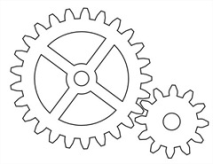 Operazione di linkage
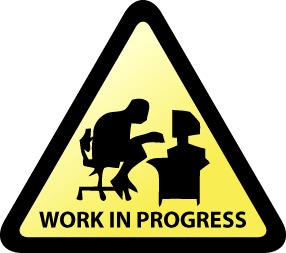 Archivio integrato delle strade e dei numeri civici
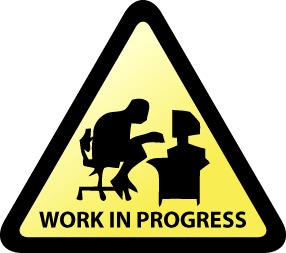 (oltre 26 milioni)
Consolidamento dell’ANSC
10
Consolidamento dei dati toponomastici
Ai Comuni è stato chiesto di «Verificare i disallineamenti riscontrati e provvedere a correggere, integrare e validare i dati forniti, aggiornandoli alla situazione di fatto esistente alla data in cui effettuerà la validazione finale (prot. 912/2014/P del 15/01/2014).
Controllo della validità dei toponimi proposti nello stradario
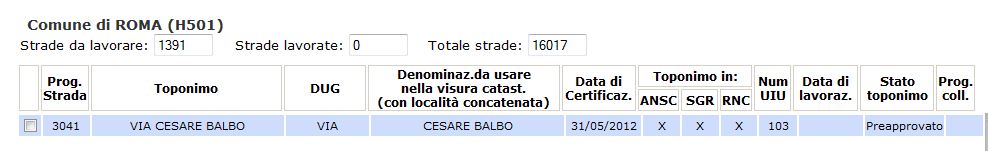 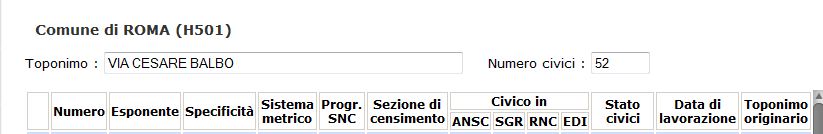 Verifica ed Integrazione dei numeri civici e della rispettiva sezione di censimento
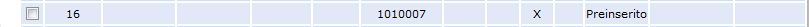 11
Consolidamento dei dati toponomastici
Comuni con attestazione stradario
7.525
(97%)
Comuni con Nulla Osta Istat
7.376
(95%)
Comuni con attestazione civici
7.276
(93%)
Comuni con funzioni a regime abilitate
6.406
(83%)
Aggiornato al 24 maggio 2017
Esclusi i comuni del Trentino Alto-Adige
L’integrazione del dato statistico e del dato geografico: dall'ANNCSU al Registro delle unità geografiche e territoriali
Davide Fardelli – Roma – 25 maggio 2017
Register of Activities
Register of Business Entities
Register of Individuals and Households
Gli indirizzi nel registro statistico: il CUI
Addresses
Addresses
Register of Individuals and Households
Register of 
Activities
Register of 
Business Entities
Addresses
Addresses Register
Rappresenta un «connettore chiave» nel linkage fra registri
L’integrazione del dato statistico e del dato geografico: dall'ANNCSU al Registro delle unità geografiche e territoriali
Davide Fardelli – Roma – 25 maggio 2017
Gli indirizzi nel registro statistico: il CUI
Registro Base: Attività
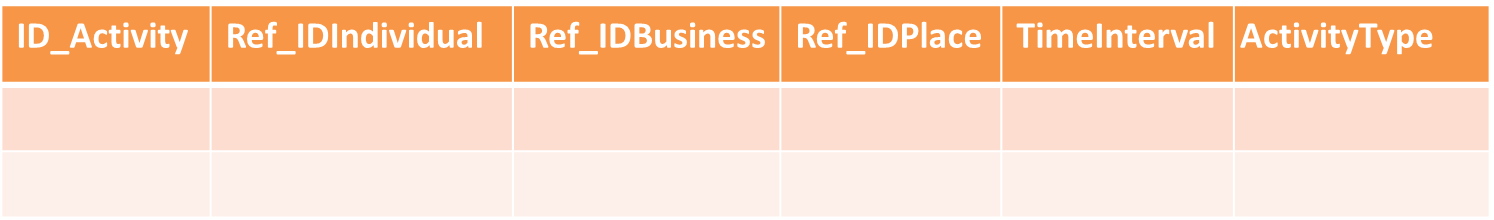 Registro Tematico: Relazioni di lavoro
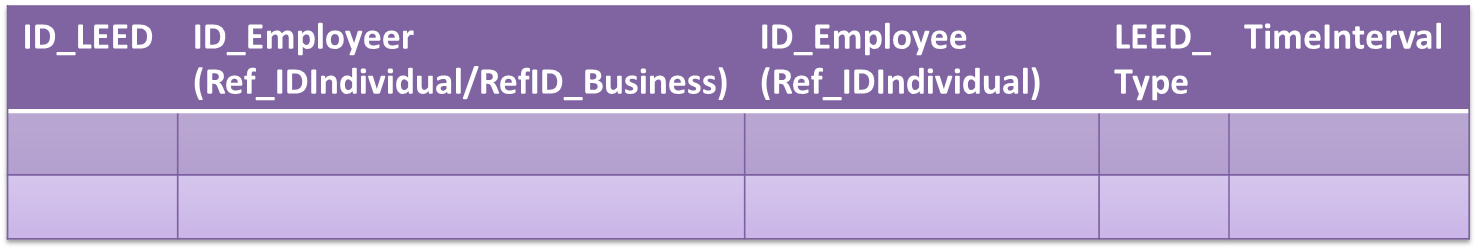 Registro Base: Individui e Famiglie
Registro Base: Unità Economiche
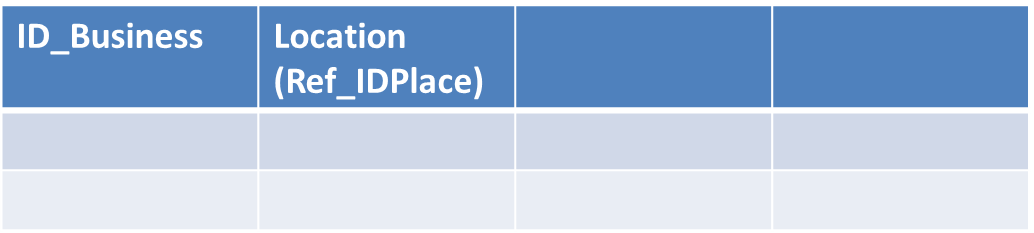 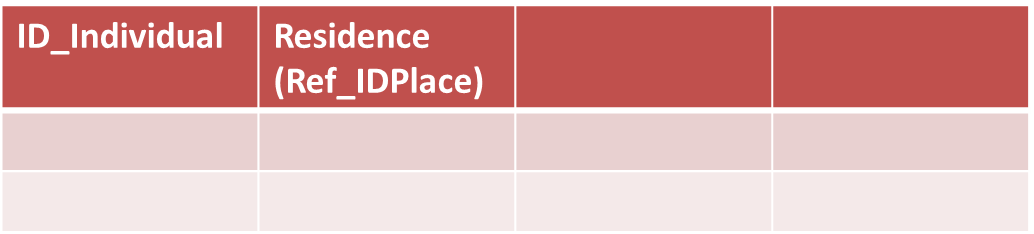 Registro Base: Luoghi
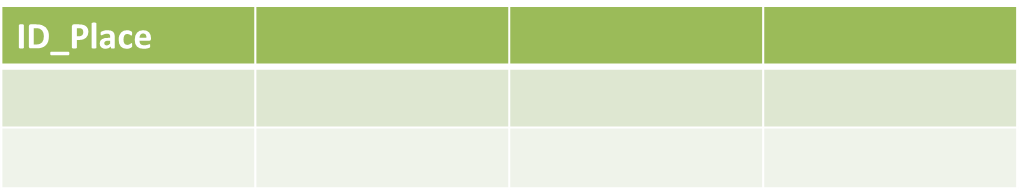 L’integrazione del dato statistico e del dato geografico: dall'ANNCSU al Registro delle unità geografiche e territoriali
Davide Fardelli – Roma – 25 maggio 2017
[Speaker Notes: The data architecture is designed to ensure a record-level integration. 

We can see how individuals registry units are identified by an ID,
and the resident location is an id that points to the corresponding ID in the register of places 

Similarly , the labour relationships register represents  the LEED (Linked Employer-Employee Data) relationships 
Where the Id_employee is the foreignkey to the Base Register of Individuals and the  
id_employer is the foreignkey to the Base Register of Economic Units

Note that ISSR integrate Records (microdata) and not cubes (macrodate)]
L’integrazione del dato statistico e del dato geografico: dall'ANNCSU al Registro delle unità geografiche e territoriali
Davide Fardelli – Roma – 25 maggio 2017